SOFT SKILLS
(AECC)
                                                   

                                                                                     Dinesh Tiwari
                                                                                Associate Professor,
                                                                             Dept. of English, HGC.
Soft Skills:  Defined
Soft skills refer to a cluster of personal qualities, habits, attitudes and social graces that make someone a good employee and compatible to work with.  

Unlike hard skills, which tend to be specific to a certain type of task, soft skills are broadly applicable.
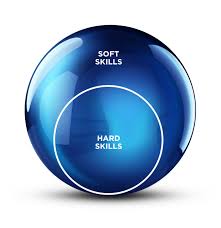 Soft Skills:  Examples of Interpersonal Attributes
Interpersonal abilities
Empathy
Leadership
Communication
Teamwork
Good manners
Ability to teach
Works well with diversity
Self-confidence
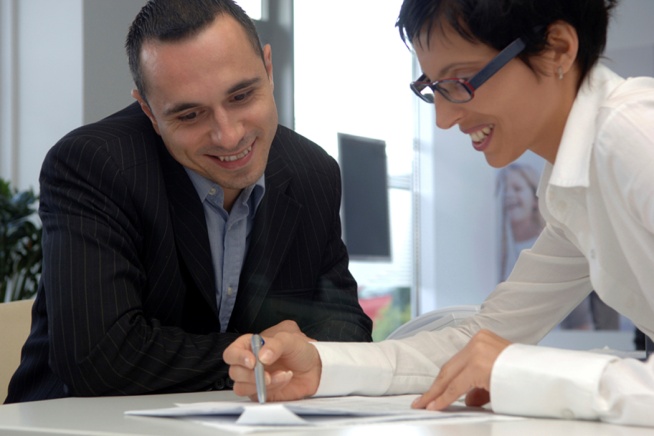 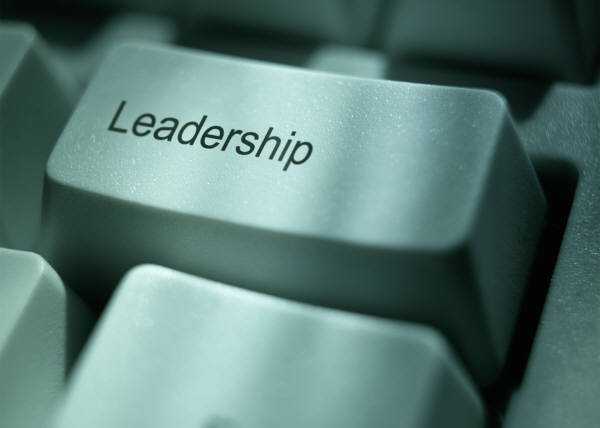 Soft Skills:  Examples of Personal Attributes
Personal Attributes:
Optimism
Responsibility
Sense of humor
Integrity
Time management
Motivation
Common Sense
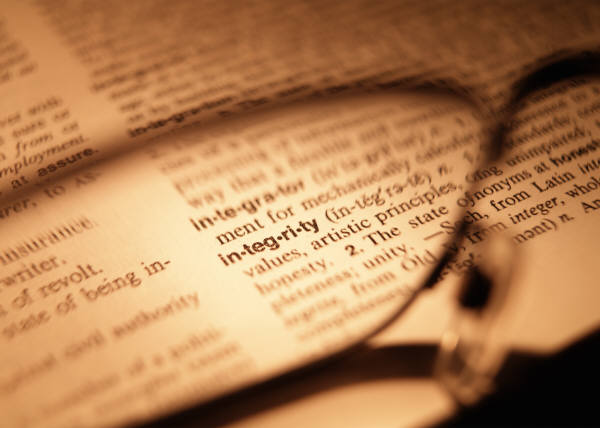 It’s often said that hard skills will get you an interview but you need soft skills to get (and keep!) the job.
IQ
We live in a society that measures intelligence (IQ) through quantifiable metrics
You complete the assignments, come to class, learn the concepts, and you get an “A”
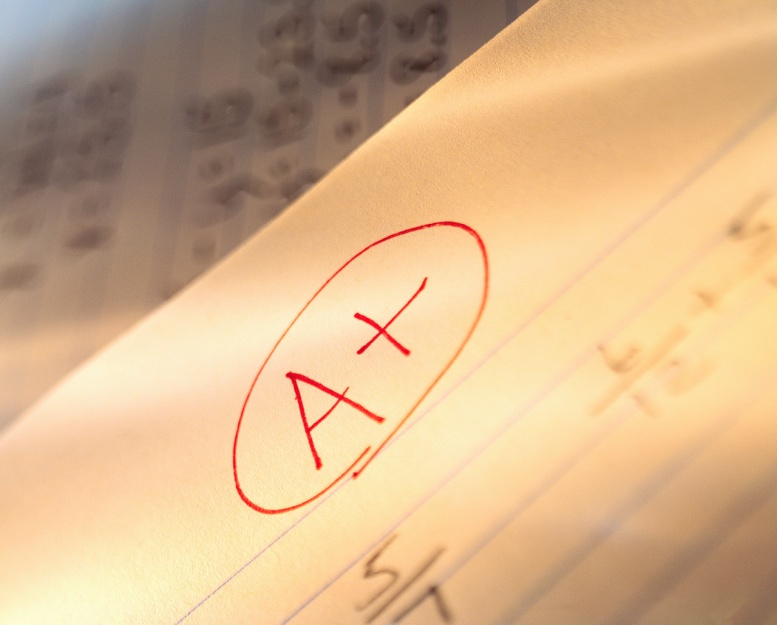 EI
In the workplace, most compliments will deal more with the use of soft skills      (EI – Emotional Intelligence) than your actual knowledge about a particular situation.
Customers appreciate a “willingness to help” or the fact that you “listened to my complaint.”
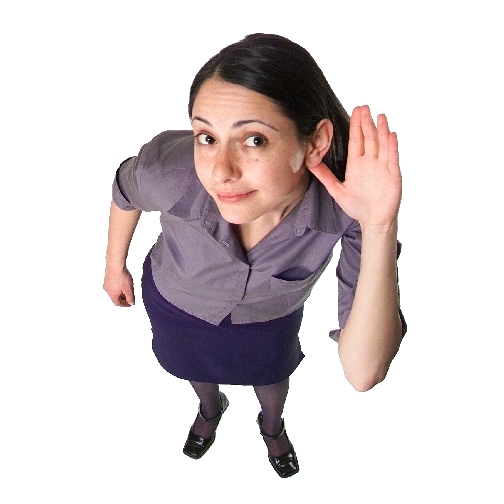 Good Soft Skills….
Will help you STAND OUT in a crowd of mediocrity.
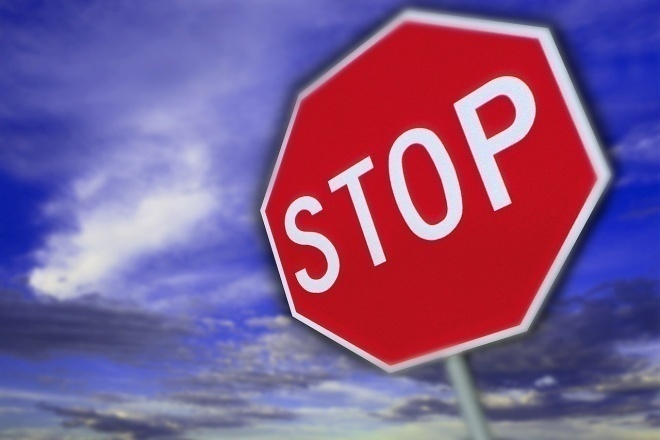 What makes 
you stand out???
Employability
It’s the soft skills that employers look for when hiring employees.  

Do you have these                                                skills?
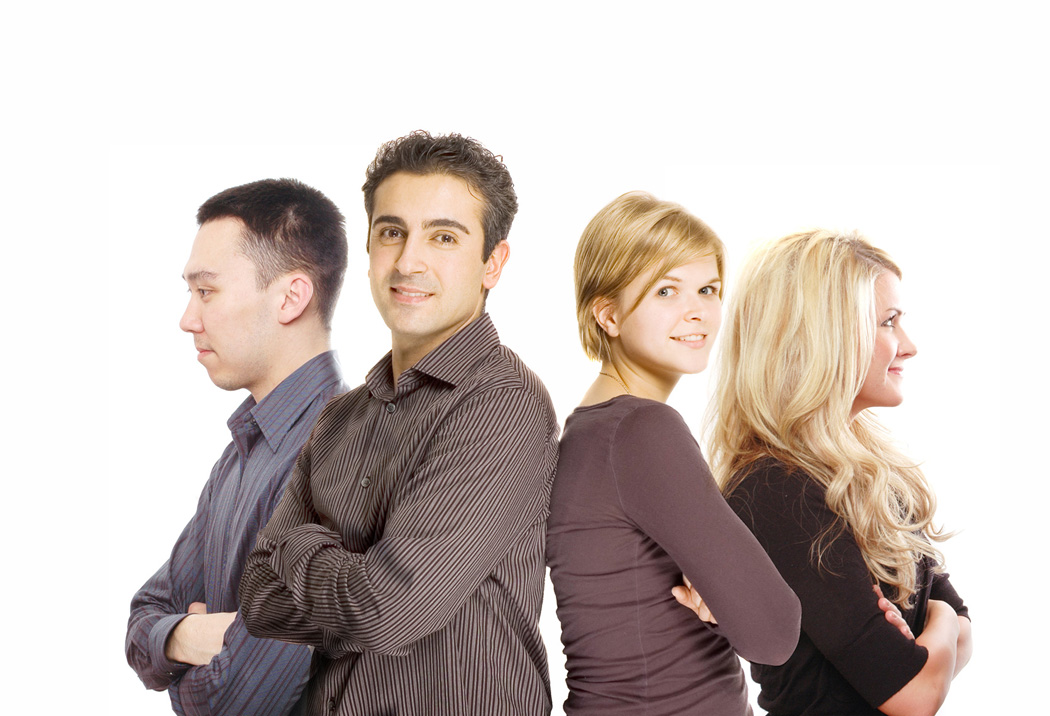 Courtesy
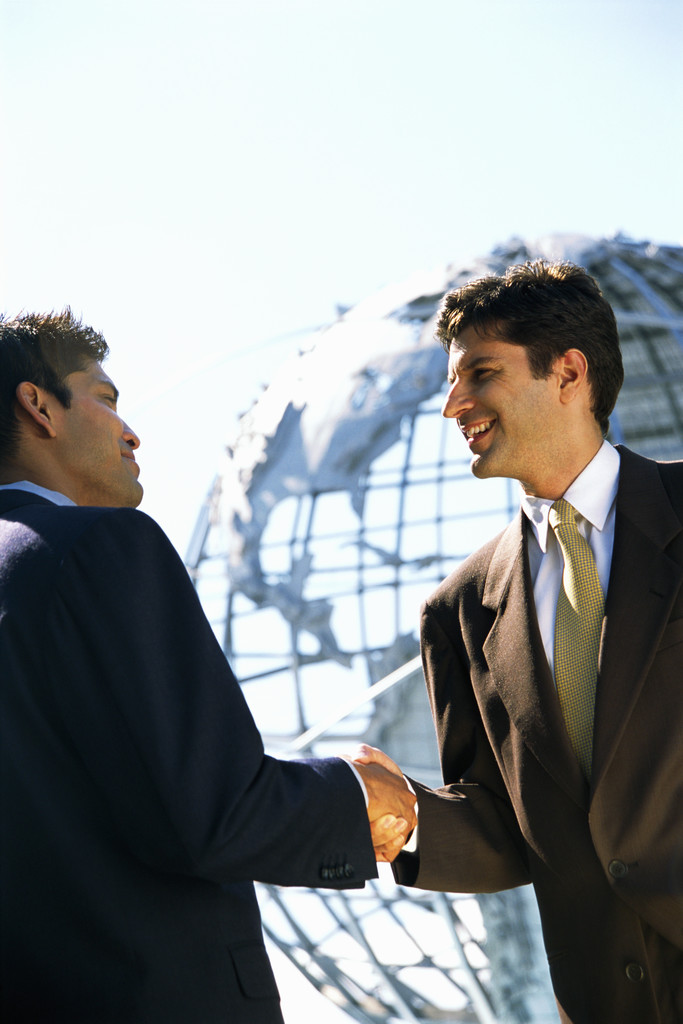 Good Manners
Considerate Behavior
Polite
Being kind & empathetic
Thank you notes!
Flexibility
The ability to adapt to new situations quickly
The ability to change or be changed according to situations or circumstances
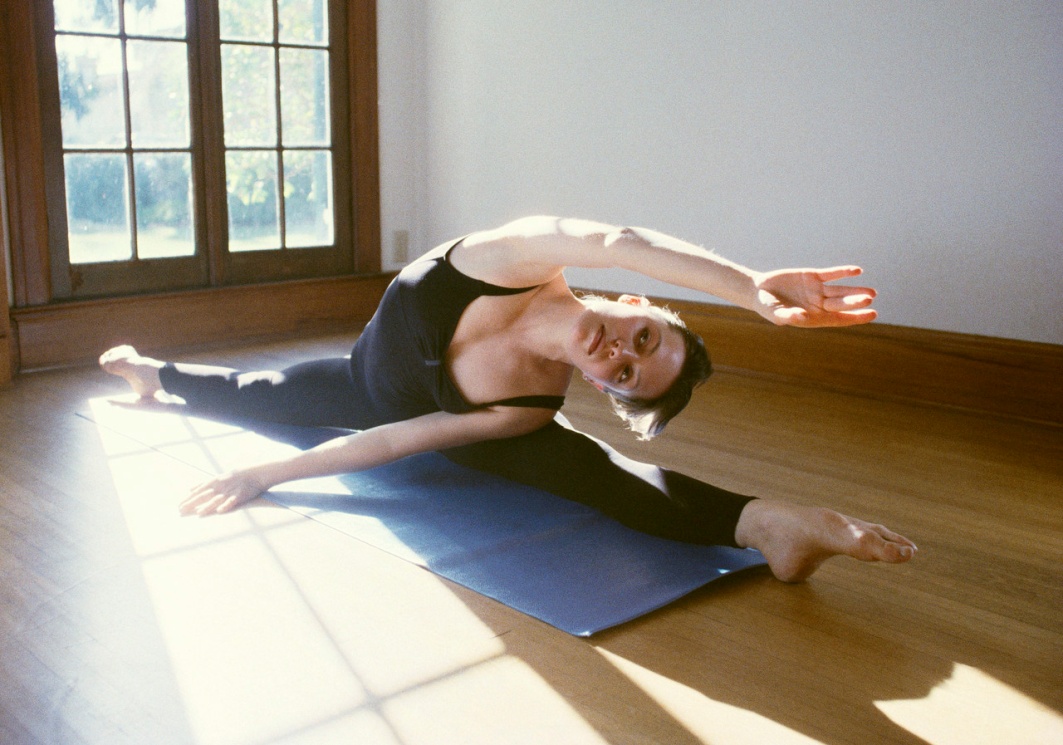 Team Skills
Do you know how to work effectively in groups?  
Do you listen effectively?
Do you understand the value of diverse thought?
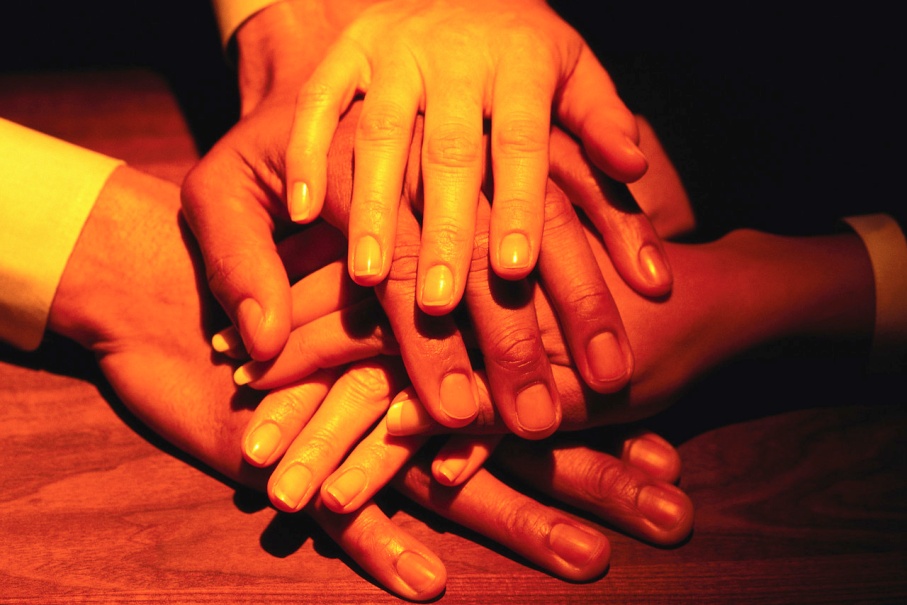 Eye Contact
Looking directly into the eyes of someone
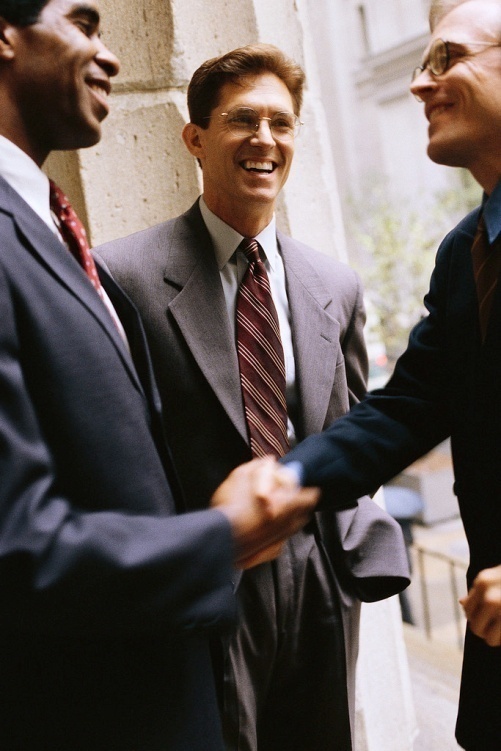 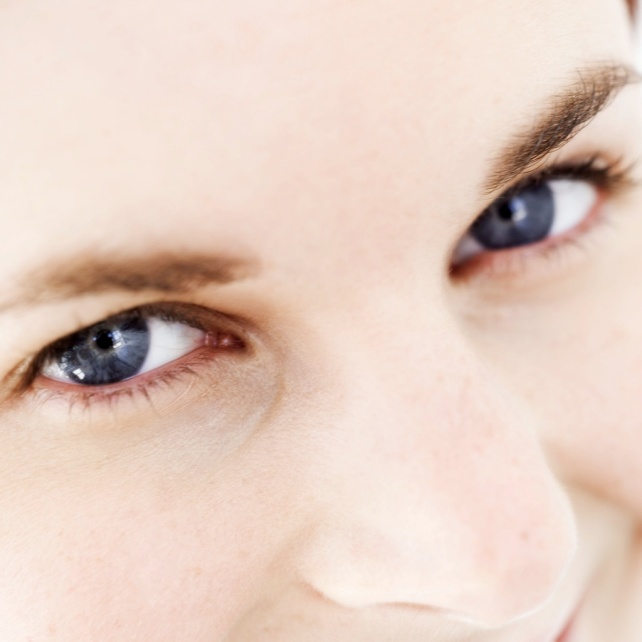 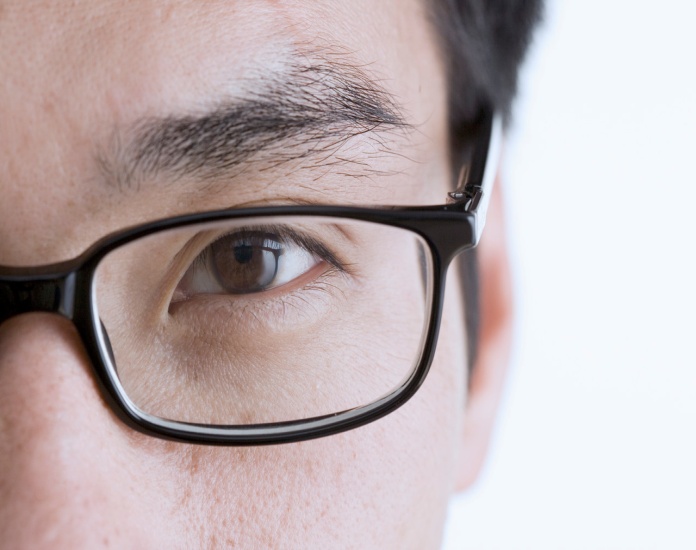 Positive Work Ethic & Attitude
If you have a great work ethic but a negative attitude, which one do you think will trump the other?

Belief in the moral                                          value of work
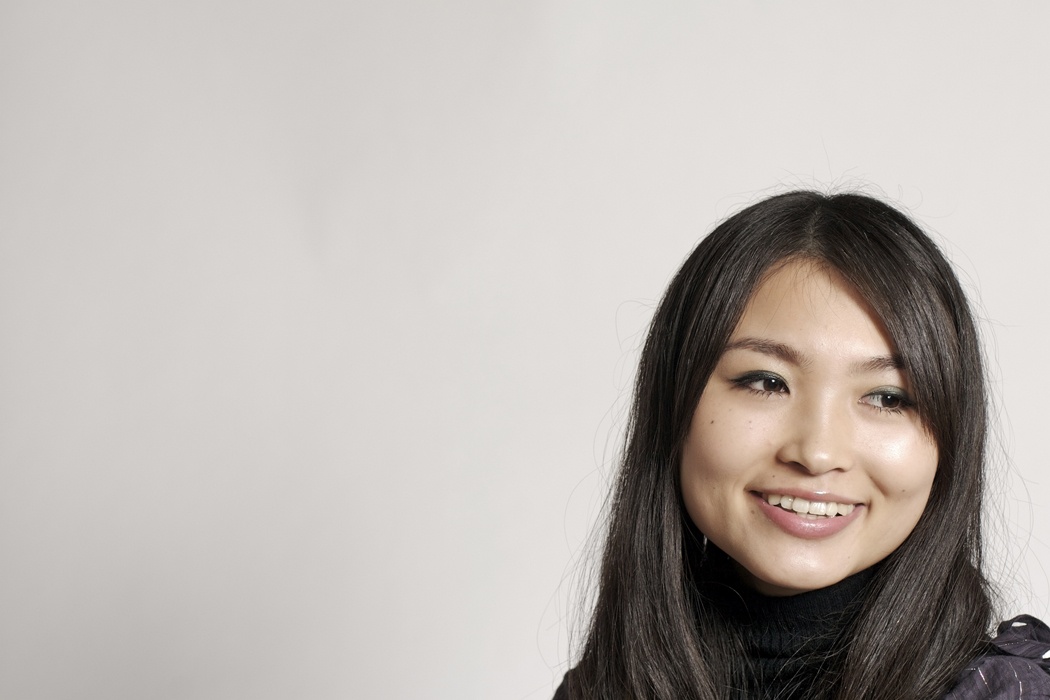 Interpersonal Skills &  Personal Chemistry
Interpersonal Defined: of or pertaining to the relations between persons 

Personal Chemistry:  Do others want to be with you?
Common Sense
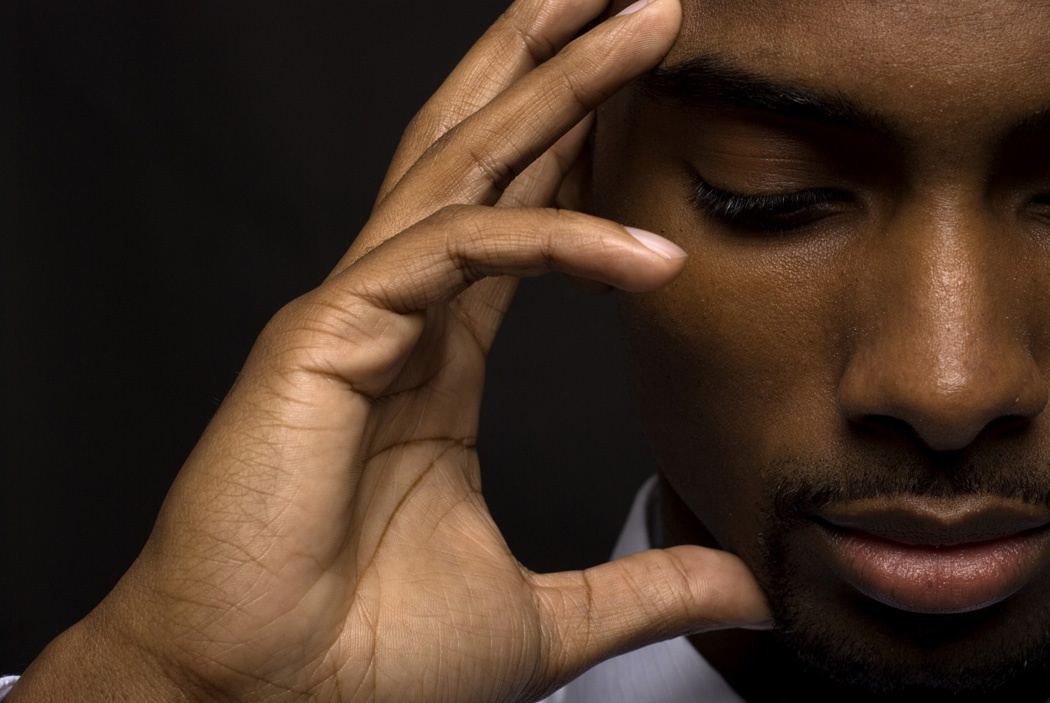 Good judgment – sound practical judgment based on “experience” rather than theory
Good Personal Appearance
Visual aspect of a person – with regards to personal cleanness and neatness of clothing
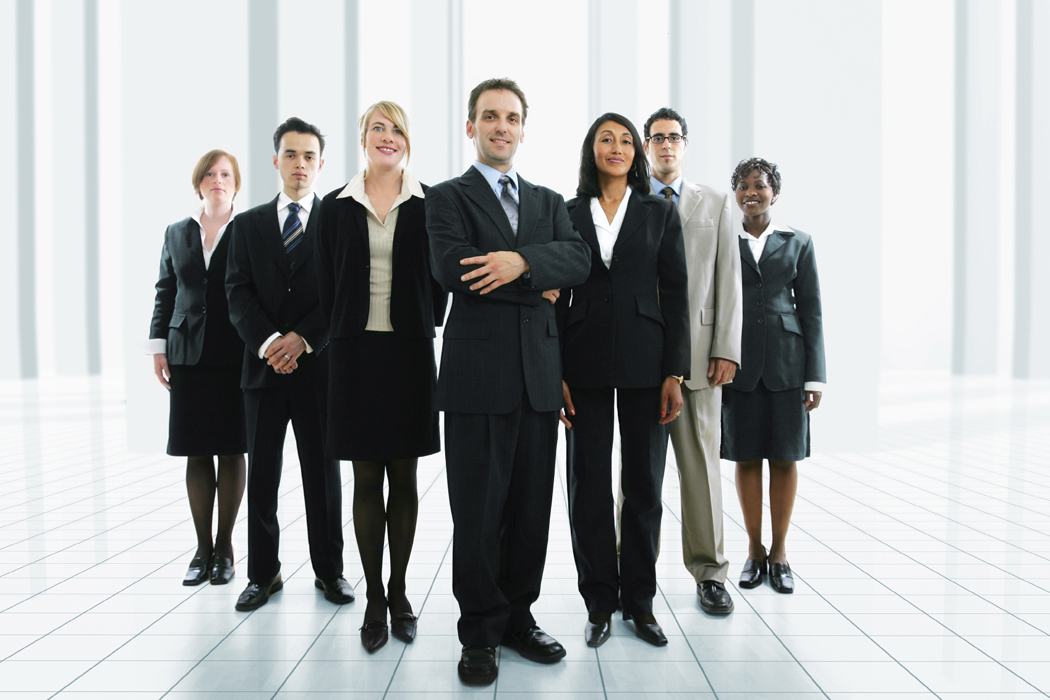 Understanding What the World is About (What’s going on in the News?)
Know what’s going on
Even Yahoo! News is better than no news
Get connected, know what others are doing.  Subscribe to Inc. or Fast Company.  
Track a few stocks
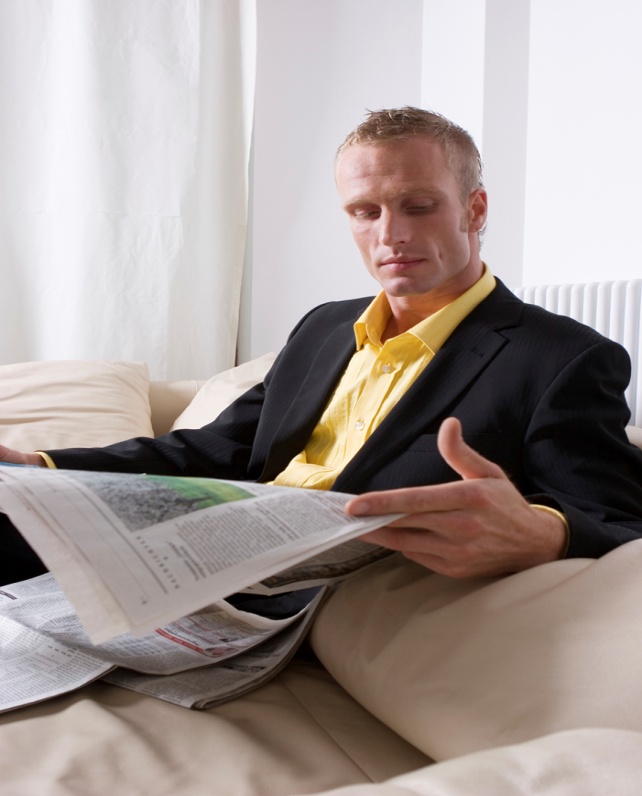 Willingness to take instruction and responsibility
Do you know someone who always blames others?
Do you know someone who thinks he/she already knows all the answers?
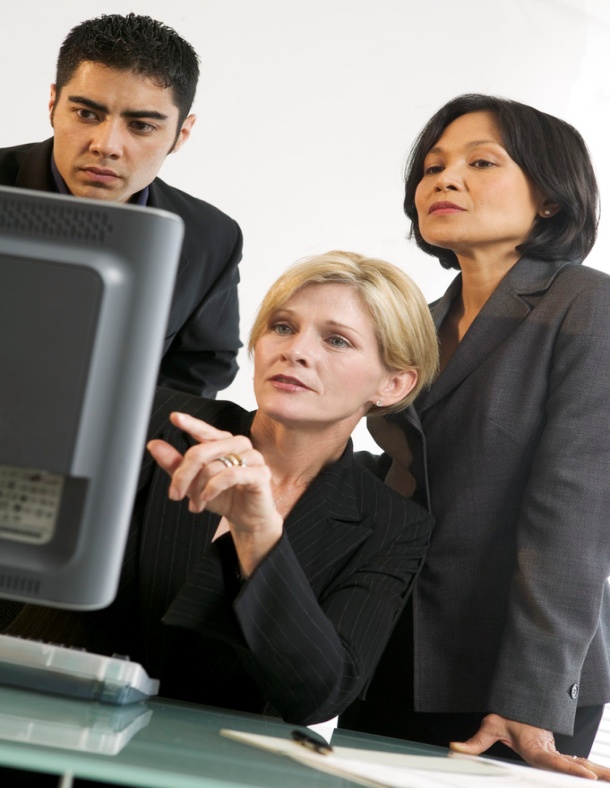 Able to Relate to co-workers in a close environment
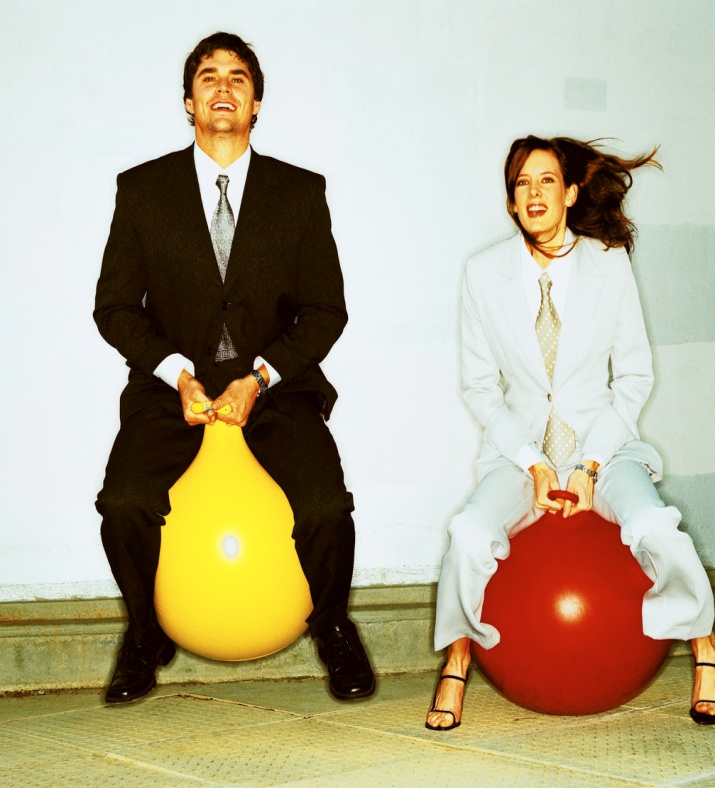 Connection with people or things
Water cooler talk
Business retreats
Team Activities
Not expecting to be promoted within the first six months
“This is just a stepping stone for me”

Examples?
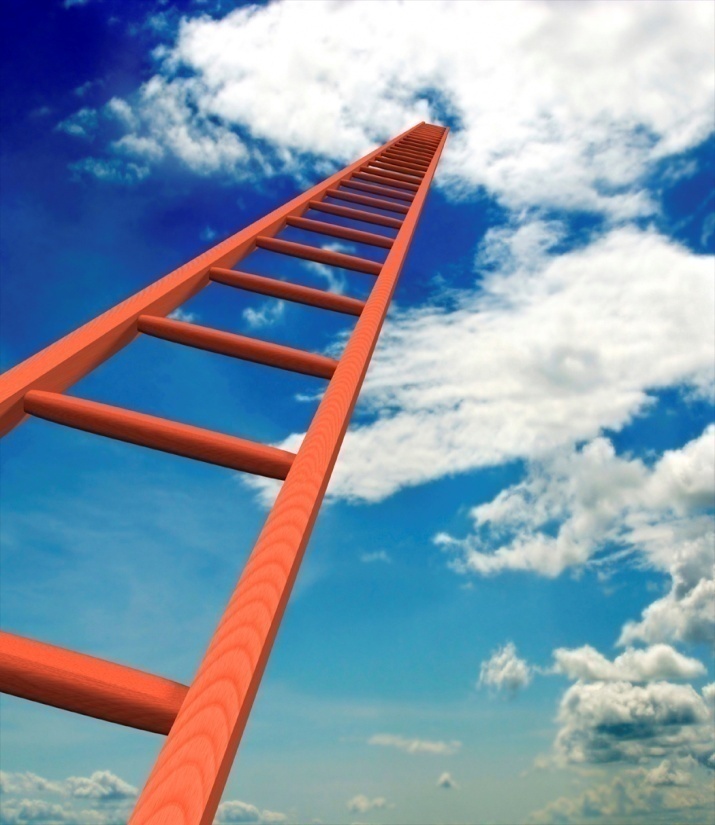 Communication skills with public, fellow employees, supervisors, and customers
Are you a good listener?
How many of you have had a good boss?

Telephone line…don’t  
	count on its working!

Networking within your                              business?  How?
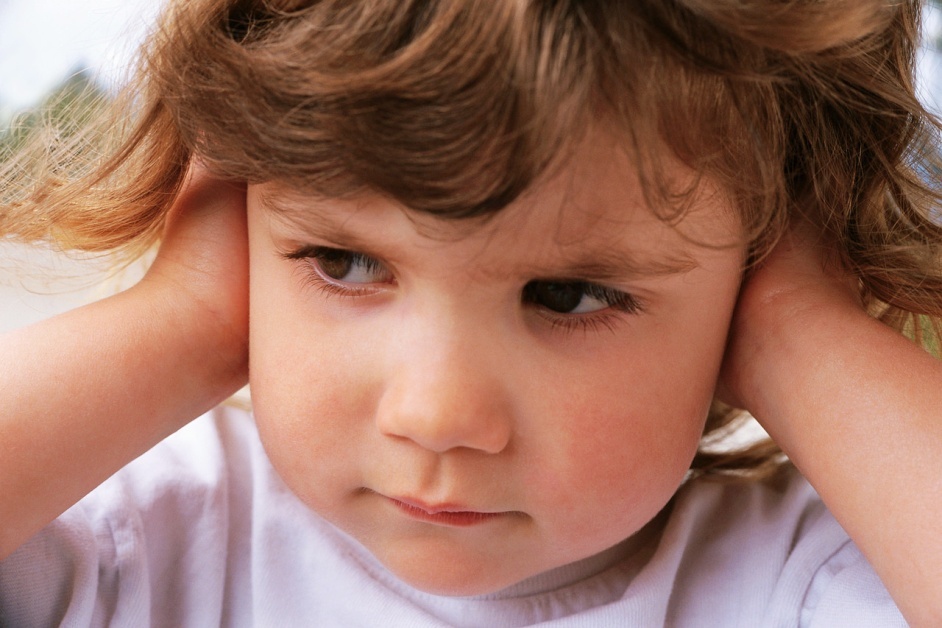 Soft Skills
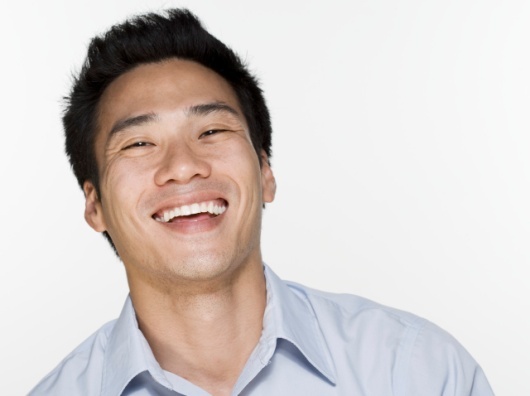 One of the most difficult things to teach
And…the most common reason for not hiring, not promoting, & poor performance evaluation
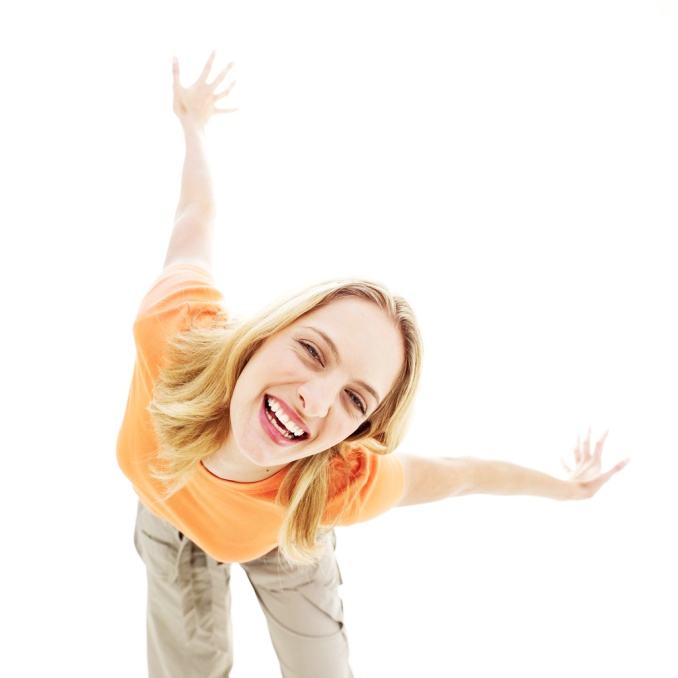 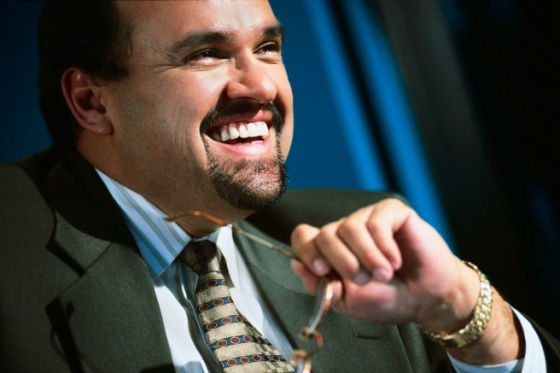 Pick one skill…work on it….PRACTICE!
THANK YOU